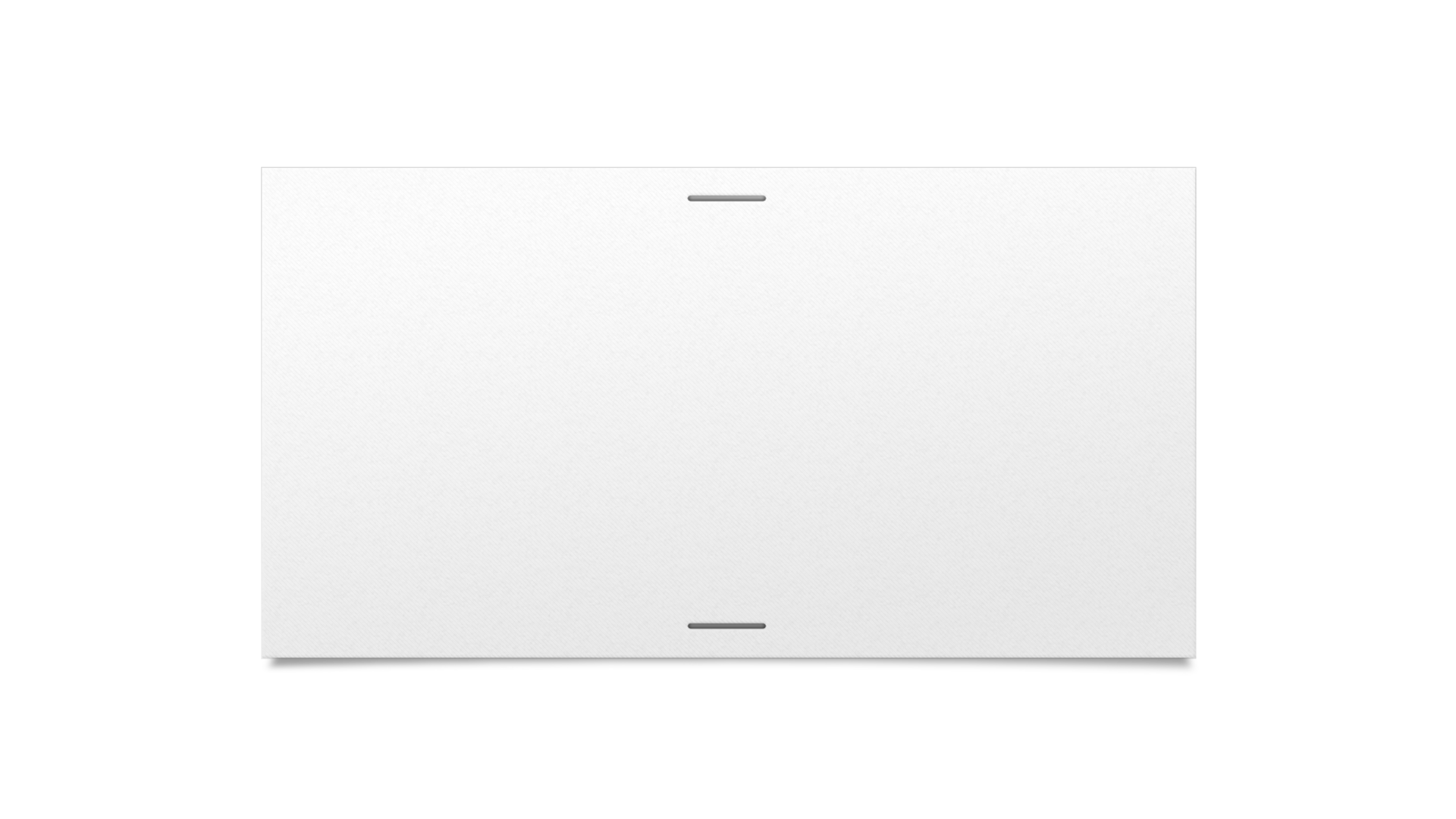 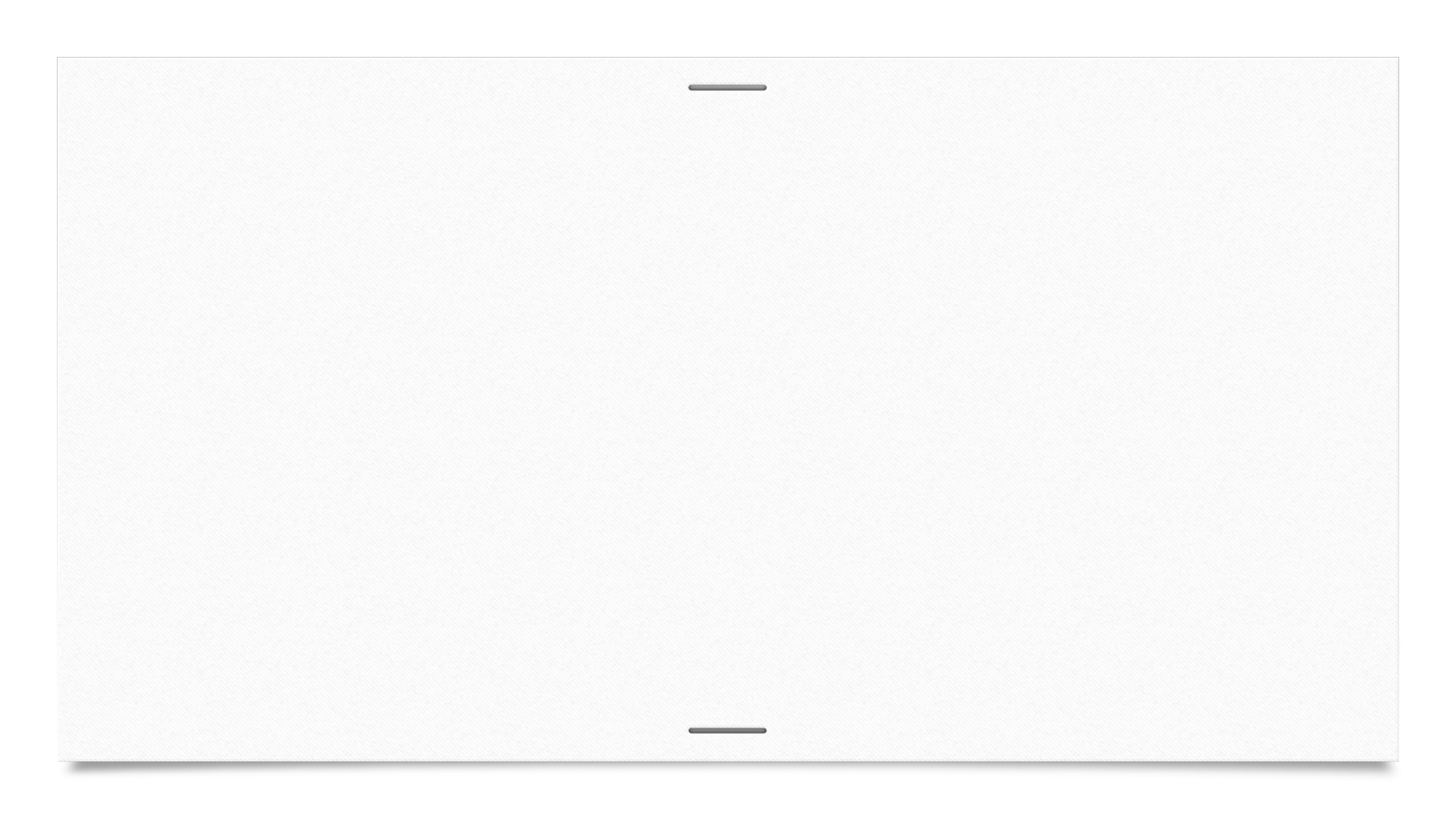 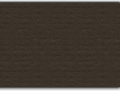 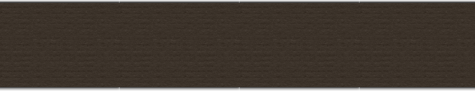 8:11 – 13
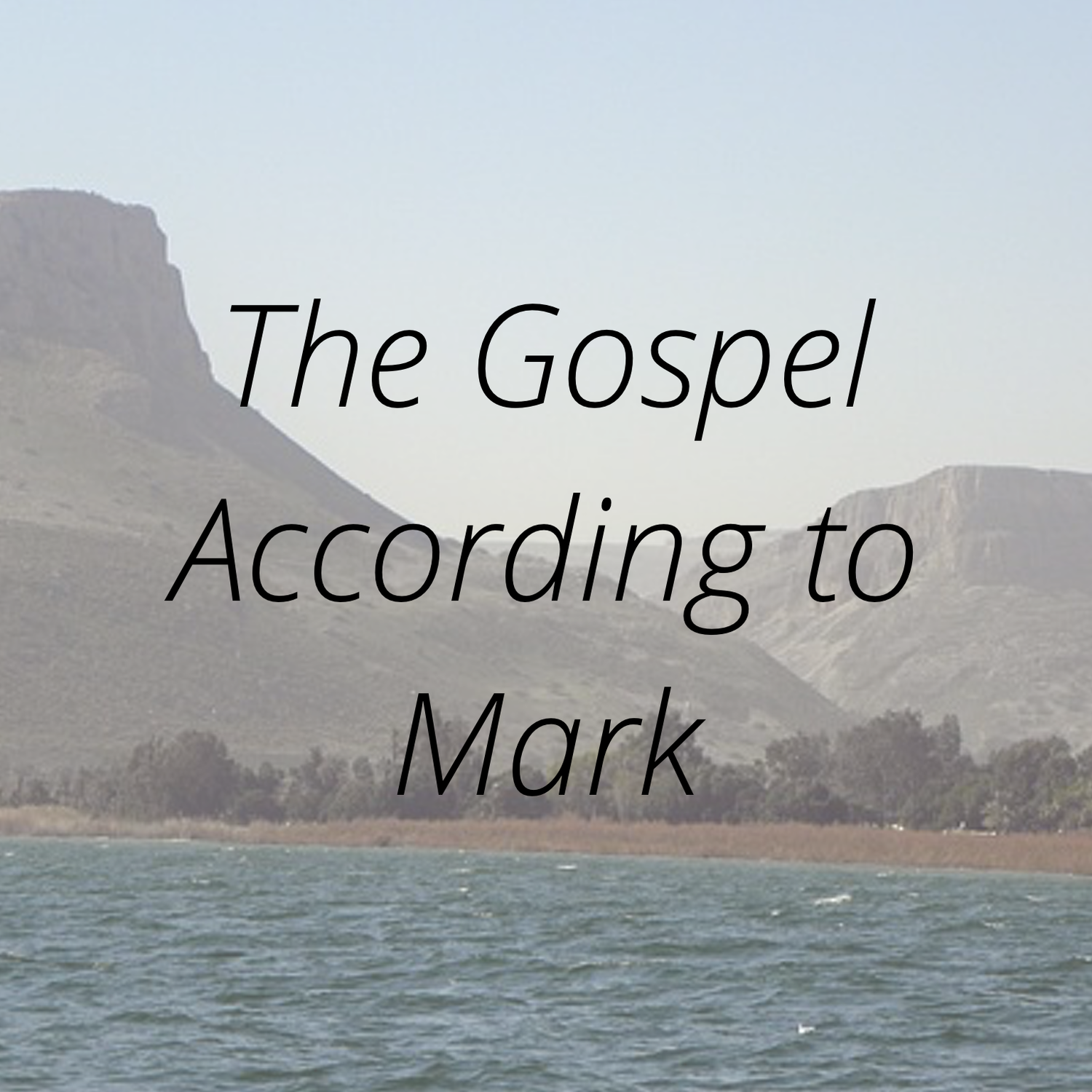 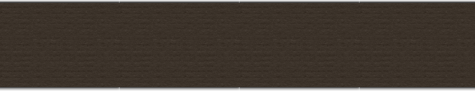 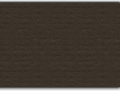 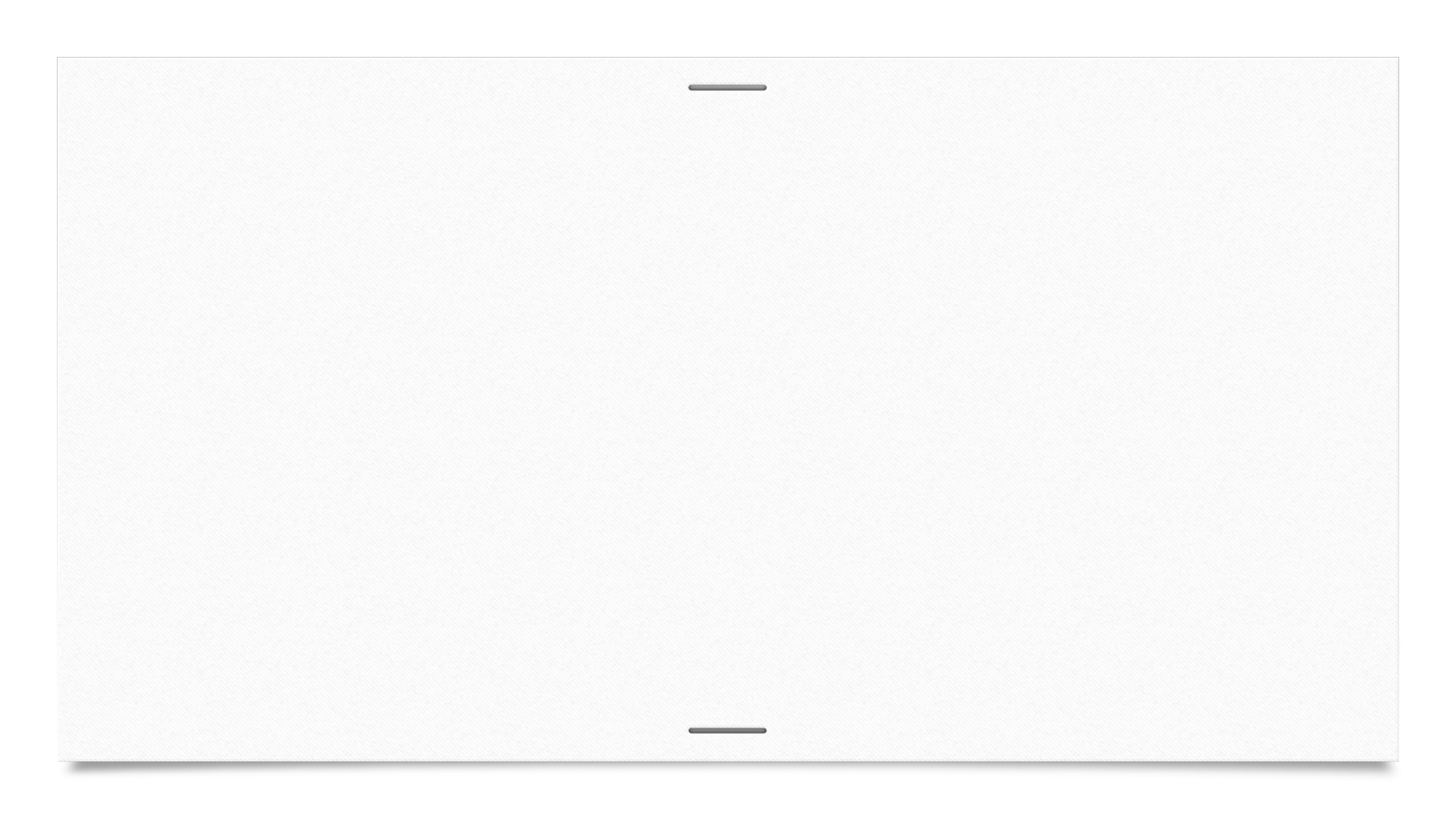 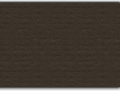 Verse 11
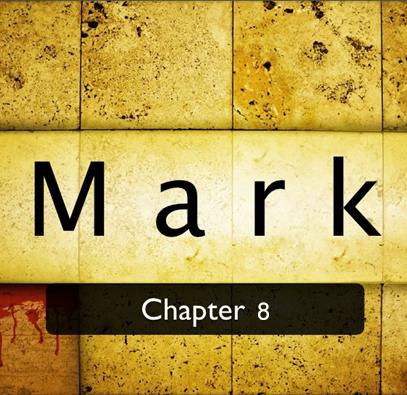 “Pharisees”
Legalistic
Hated Jesus

“Dispute:”
Argue
They were not looking for a calm discussion…they were in a sense trying to pick a fight
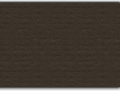 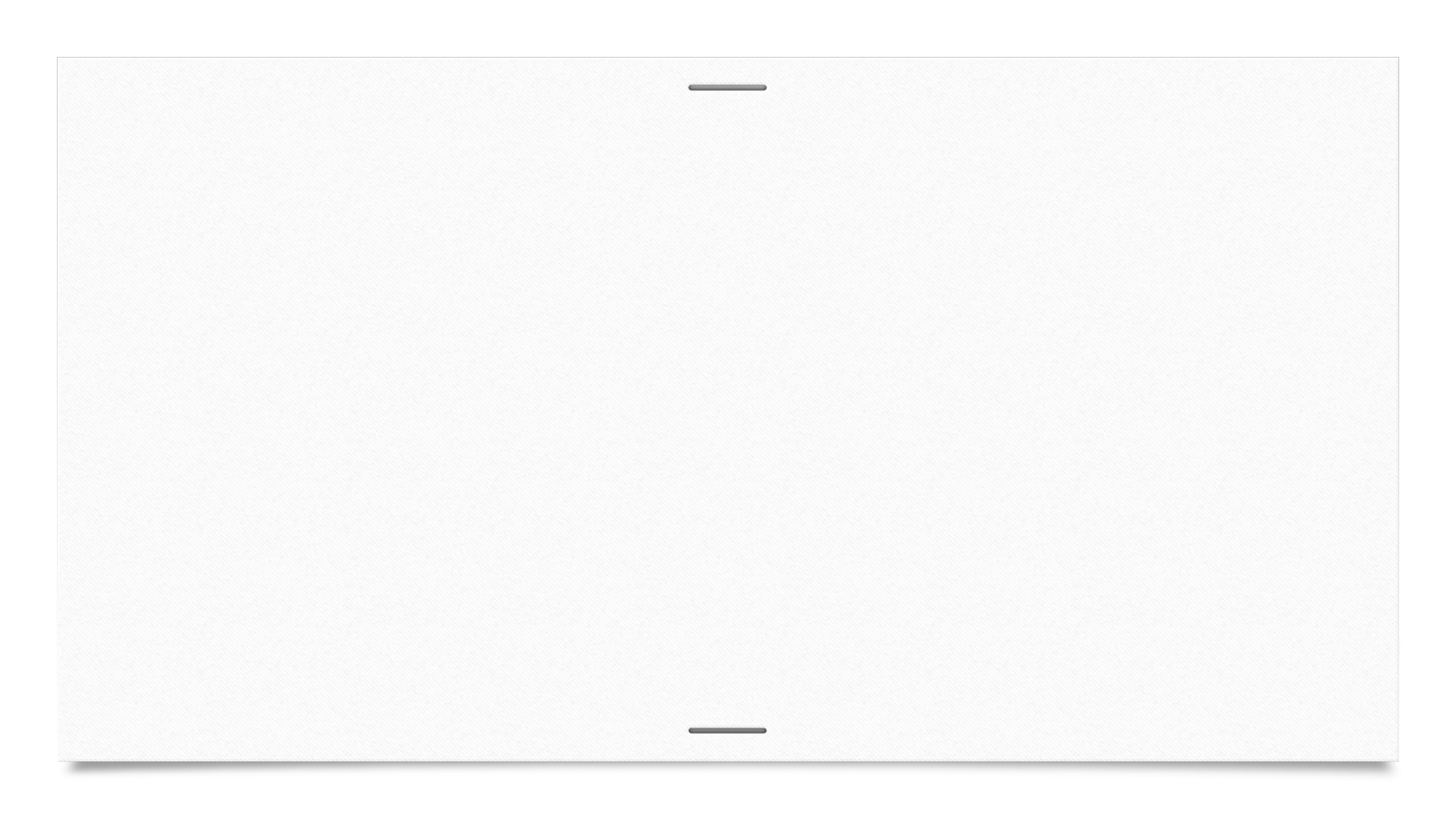 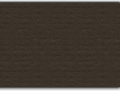 Verse 11
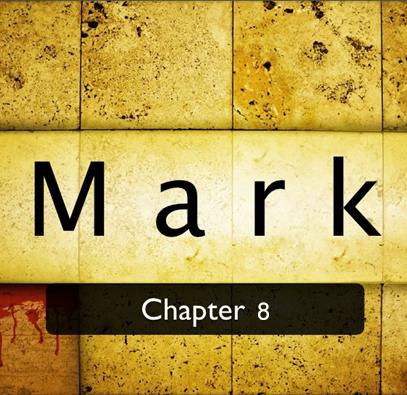 “Seeking from Him a sign from heaven, testing Him”
Trying to gain further proof of Jesus claim to be the Messiah
They were not content with the many miracles He had already performed
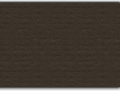 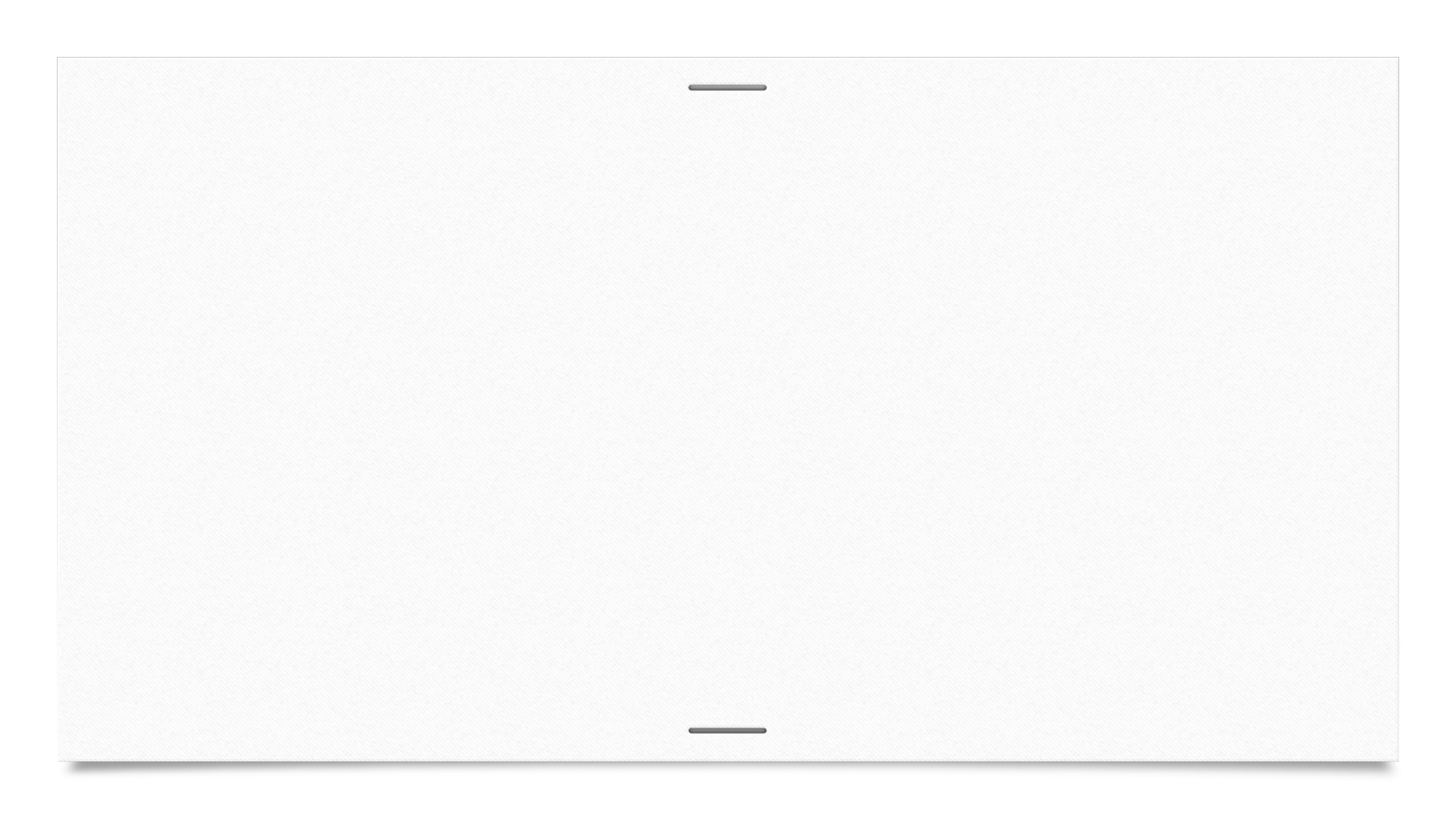 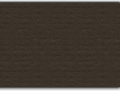 Verse 12
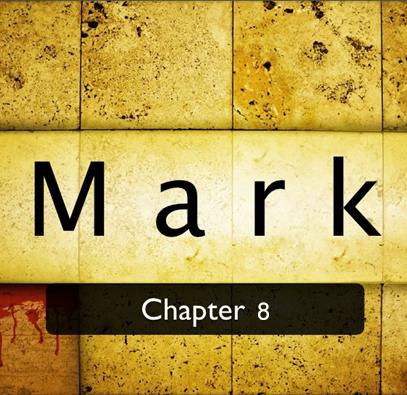 “He sighed deeply in His spirit
He is grieved in His soul at their unbelief
He is perhaps both saddened and angered

“Assuredly, I say to you, no sign shall be given to this generation.”
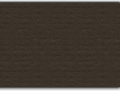 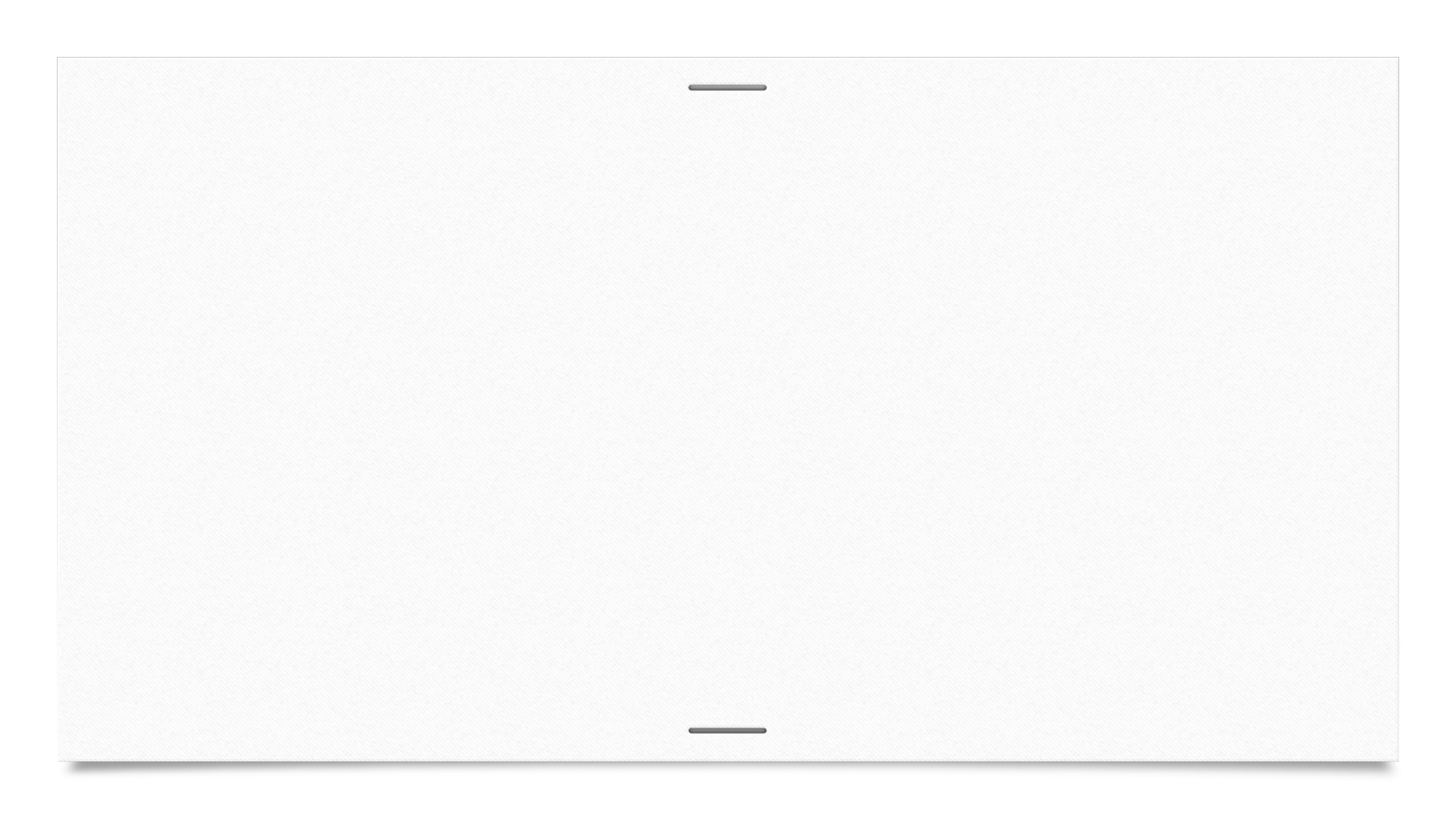 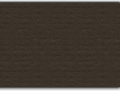 Verse 13
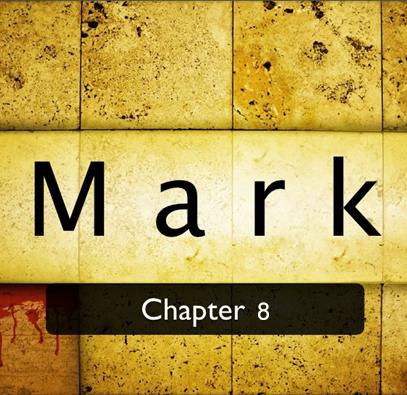 “13 And He left them…”
There was nothing more to say
There was nothing more to do
There was not need to stay and argue with these people who have chosen to believe
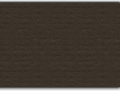